Breaking SIMD Shackles with an Exposed Flexible Microarchitecture and the Access Execute PDG
Venkatraman Govindaraju, Tony Nowatzki, Karthikeyan Sankaralingam
University of Wisconsin-Madison
1
Motivation
SIMD (Single Instruction Multiple Data)
Exploits data level parallelism
Great for performance and energy
Examples: X86’s SSE/AVX, ARM’s NEON 
Programming for SIMD
Assembly or compiler intrinsics
Preferred: Auto-vectorization 
Compilers fail to auto-vectorize on most cases*
How can we broaden the scope of vectorization?
* S. Maleki et al. An evaluation of vectorizing compilers.  In PACT 2011
2
An Example
//Needleman Wunsch
int a[],b[]; //initialize

for(int i =1; i < NCOLS; ++i) {
  for(int j = 1; j < NROWS; ++j) {
    a[i][j]=max(a[i-1][j-1]+b[i][j],
                a[i-1][j],
                a[i][j-1]);
  }
}
Array a[][]
Compilers do not map this code to SIMD unit
Dependence Chain
Outer Iterations are 
dependent, too
Use result of 
previous iteration
3
SIMD Shackles: Its Interface to Compiler
Memory/Vector Register File
Fixed parallel datapath
No control flow
Fixed mem. interface
4
Memory/Vector Register File
Our SolutionFlexible Microarchitecture (DySER)
Configurable datapath
Control flow support
Flexible mem. interface
5
Memory/Vector Register File
Our SolutionFlexible Microarchitecture (DySER)
Expose a flexible microarchitecture to compiler
Capture the complexity with AEPDG, a variant of PDG
Design and Implement a compiler with AEPDG
Configurable datapath
Control flow support
Flexible Mem. Interface
6
Executive Summary
Identify microarchitecture techniques required to  tackle the challenges with vectorization
Develop AEPDG, a variant of program dependence graph to model the flexible microarchitecture.
Design and implement  compiler optimizations with AEDPG.
Demonstrate how our solution broadens the scope of SIMD
Evaluate on throughput benchmarks and show that our solution outperforms ICC on SSE/AVX by 1.8x.
7
Outline
Introduction
Flexible Architecture: DySER
Access Execute PDG (AEPDG)
Compiler Design and Optimizations
Evaluation
Conclusion
8
DySER Overview
[HPCA 2011]
Fetch      Decode    Execute                                                                          Memory  WriteBack
Exec
Units
Decode
I$
Register
File
D$
DySER
Circuit-switched array of functional units
 Integrated to processor pipeline
 Dynamically creates specialized datapath
9
Flexible Microarchitecture:Configurable Datapath
Configure switches and functional units to create different datapath
Can specialize datapath
For ILP 
For DLP
Allows the compiler to use DySER to accelerate variety of computation patterns
S
S
S
S
S
S
S
S
S
S
S
S
×
-
×
×
×
×
×
S
S
S
S
S
S
S
S
S
S
S
S
&
+
+
>
+
+
+
S
S
S
S
S
S
S
S
S
S
S
S
?:
+
+
S
S
S
S
S
S
S
S
S
S
S
S
Mul-Accumulate
Sum of Abs. Differences
3x3 Convolution
10
Flexible Microarchitecture:Control Flow Mapping
in0
in1
Predication
Predicates the output
A metabit in datapath propagates the validity of the data
“Select” function unit (PHI functions)
Selects valid input and forwards as its output
V
1
V
S
S
S
S
0
>
Pred.
S
S
S
S
+
-
PHI
S
S
S
S
φ
S
S
S
S
Native control flow mapping allows compilers to use DySER to accelerate code with arbitrary control-flow
in1
1
V
Out
11
Flexible Microarchitecture:Decoupled Access/Execute Model
Config
Memory access instructions execute in processor pipeline
Address Calculation, Loads, and Stores
Configure DySER
Send Data to DySER
Recv Data from DySER
Computation executes in DySER
-
-
+
+
____________
____________
x
x
+
+
+
+
____________
____________
____________
Processor
DySER
12
Flexible Microarchitecture:Decoupled Access/Execute Model
IP0
IP2
IP3
IP1
Processor sends data to DySER through its input FIFOs (input ports)
DySER computes in data flow fashion
Processor receives data from DySER through its output FIFOs (output ports)
Input 
FIFO
S
S
S
S
S
S
S
S
Decoupled Access/Execute model allows DySER to consume data in different order than how it is stored
S
S
S
S
S
S
S
S
Output
FIFO
13
OP0
OP2
OP3
OP1
Flexible Microarchitecture:Flexible Vector Interface
Memory/
Vector register
0
1
2
3
4
5
6
7
S
S
S
S
“Vector Port Mapping”
IP0
IP2
IP3
IP1
S
S
S
S
3
2
2
1
3
1
0
0
0
1
2
3
Flexible vector interface allows compiler to use DySER to code with different memory access patterns (eg. Strided)
S
S
S
S
S
S
S
S
14
Outline
Introduction
Flexible Architecture: DySER
Access Execute PDG
Compiler Design and Optimizations
Evaluation
Conclusion
15
Access Execute Program Dependence Graph (AEPDG)
for (i = 0; i < N; ++i)
  if b[i] < 0:
     a = b[i] + 5;
  else:
     a = b[i] - 5;
  b[i]=a;
A variant of PDG
Edges represent both data and control dependence 
Explicitly partitioned into access-PDG and execute-PDG subgraph
Edges between access and execute-PDG augmented with temporal information
b+i
LD
<
<
+
-
-
+
φ
φ
ST
16
AEPDG and Flexible Interface
Vector Map Generation
(Load/Store Coalescing)
Original AEPDG
Unrolled AEPDG
Vector Port (for a[])
a[i]
a[i+1]
a[i+2]
1
1
0
0
1
×
×
×
0
P1
0
x
P0
P0
P0
1
x
x
P1
P1
2
x
x
x
P2
3
x
P0
P0
P0
4
x
x
P1
5
x
x
x
P2
6
x
x
x
x
7
x
x
x
x
a[i+3]
a[i+4]
a[i+5]
Vector Port Map
a[i]
a[i+2]
a[i+1]
+
P3
P0
P2
P1
+
×
×
×
3
4
5
0
1
2
+
0
1
out[i]
×
×
×
+
out[i]
Each edge on the interface knows its order
out[i+1]
17
AEPDG and Flexible Interface
Original AEPDG
Unrolled AEPDG
Vector Map Generation
Vector Port (for a[])
a[i]
a[i+1]
a[i+2]
a[i:i+5]
0
x
P0
P0
P0
1
x
x
P1
P1
2
x
x
x
P2
3
x
x
x
P0
4
x
P0
P0
P1
5
x
x
P1
P2
6
x
x
x
x
7
x
x
x
x
×
×
×
Vector Port Map
×
×
×
+
P3
P0
P2
P1
+
+
+
4
5
6
0
1
2
0
1
out[i]
×
×
×
out[i]
out[i+1]
Each edge on the interface knows its order
18
Outline
Introduction
Flexible Architecture: DySER
Access Execute PDG
Compiler Design and Optimizations
Evaluation
Conclusion
19
Compilation Tasks
Identify loops to specialize 
Construct AEPDG
Access PDG
Execute PDG
Perform Optimizations
Vectorization, if possible
Schedule
Execute PDG to DySER
Access PDG to Core
Application
Region Identification Partitioning
Access Code
Execute Code
Optimization
Scheduling
Core                 aaa
DySER
20
Small loops
We can again leverage loop properties.
Simply unroll the loop further, “Cloning” the region
a[3]
b[3]
c[3]
c[0]
c[1]
a[2]
b[2]
c[2]
c[2]
c[3]
a[1]
b[1]
c[1]
a[2]
b[2]
a[3]
b[3]
Before
After
a[0]
b[0]
c[0]
a[0]
b[0]
a[1]
b[1]
Input 
FIFO
×
×
×
Also Uses
Flexible I/O
Execute
Region
+
+
+
Output
FIFO
21
Large Loops: Sub-graph Matching
Subgraph Matching
Find Identical computations, split them out
Region Splitting
Configure multiple regions, quickly switch between them
Large Region
Subgraph Matching
Region Virtualization
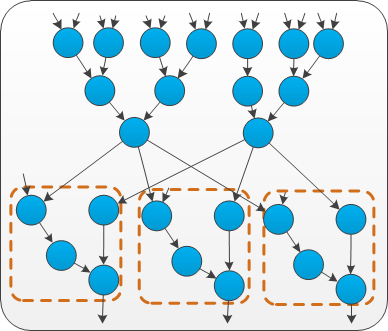 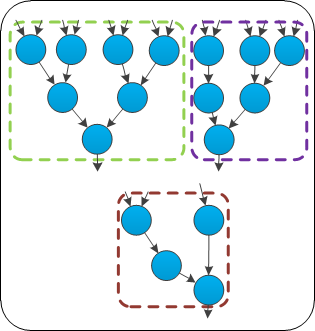 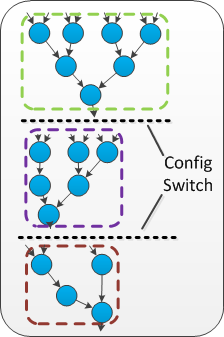 22
Loop Dependence
//Needleman Wunsch
int a[],b[]; //initialize

for(int i =1; i < NCOLS; ++i) {
  for(int j = 1; j < NROWS; ++j) {
    a[i][j]=max(a[i-1][j-1]+b[i][j],
                a[i-1][j],
                a[i][j-1])
  }
}
a[i][j-1]
a[i-1][j]
a[i-1][j-1]
+
+
max
max
max
a[i][j]
max
a[i-1][j+1]
a[i-1][j]
Array a[]
Outer Iterations are 
dependent, too
Use result of 
previous iteration
+
Vectorizable!
+
Dependence Chain
max
max
max
a[i][j+1]
max
23
Outline
Introduction
Flexible Architecture: DySER
Access Execute PDG
Compiler Design and Optimizations
Evaluation
Conclusion
24
Evaluation Methodology
Implementation
Leverages LLVM compilation framework
Constructs AEPDG from LLVM-IR
Generates binary for x86, SPARC
Benchmarks
Throughput kernels
Parboil benchmarks
Simulation framework
Gem5 + DySER
Evaluated DySER with a 4-wide out-of-order core
Compared ICC auto-vectorizer to DySER compiler
25
SSE/AVX Vs. DySER
13x
With control intensive code, DySER perform better
When DLP readily available, both SIMD and DySER perform better
DySER bottlenecked by FDIV/FSQRT units
DySER performs on average 1.8x better than SSE/AVX
26
Programmer Optimized vs. Compiler Optimized
Outer Loop Transformations
Different strategy for Reduction
Constant Table Lookup
Compiler generated code’s slowdown is only 30%
27
Conclusion
Broke the “SIMD Shackles” with flexible microarchitecture
Managed the complexity of the microarchitecture interface with AEPDG
Compilers build using AEPDG can broaden the scope of SIMD
Must rethink accelerators and their interface to compiler
Incremental changes to accelerators leads to diminishing returns
28
Questions?
DySER compiler available at
http://research.cs.wisc.edu/vertical/dyser-compiler
29